Characterization of Laser Energy Deposition for Aerodynamic Flow Control
Tierra Roller
Aerospace Engineering, University of Arizona

Mentor: Dr. Jesse Little
Assistant Professor, Department of Aerospace and Mechanical Engineering,
University of Arizona

Arizona Space Grant Consortium
April 18, 2015
Phoenix, AZ
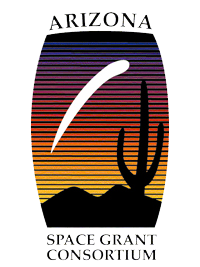 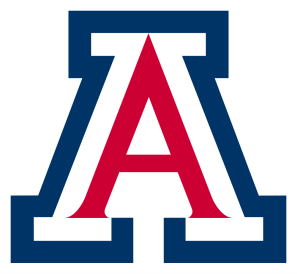 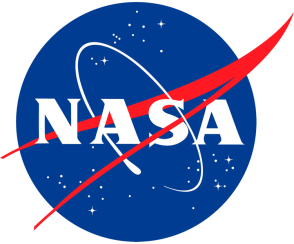 Acknowledgements
Research Group Members:
Clark Pederson
Liliana Saldaña
David Akins
Robyn Dawson
Space Grant Administrators and Mentors
Air Force Office of Scientific Research
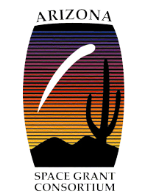 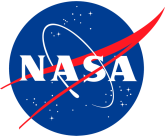 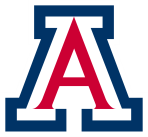 2
Flow Control
Flow control: improves the aerodynamic performance of a surface

Active: not a permanent alteration of the surface

Energy deposition: adding energy to the flow
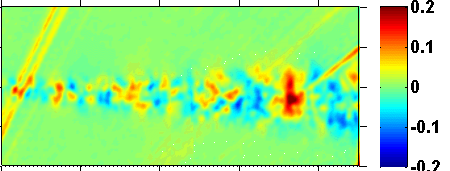 Baseline
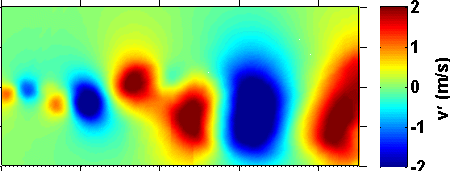 Control
Images from Ely and Little, 2013
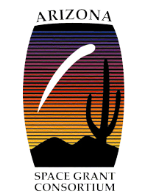 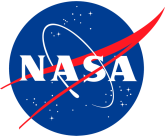 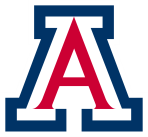 3
Wind Tunnel Test
High velocity
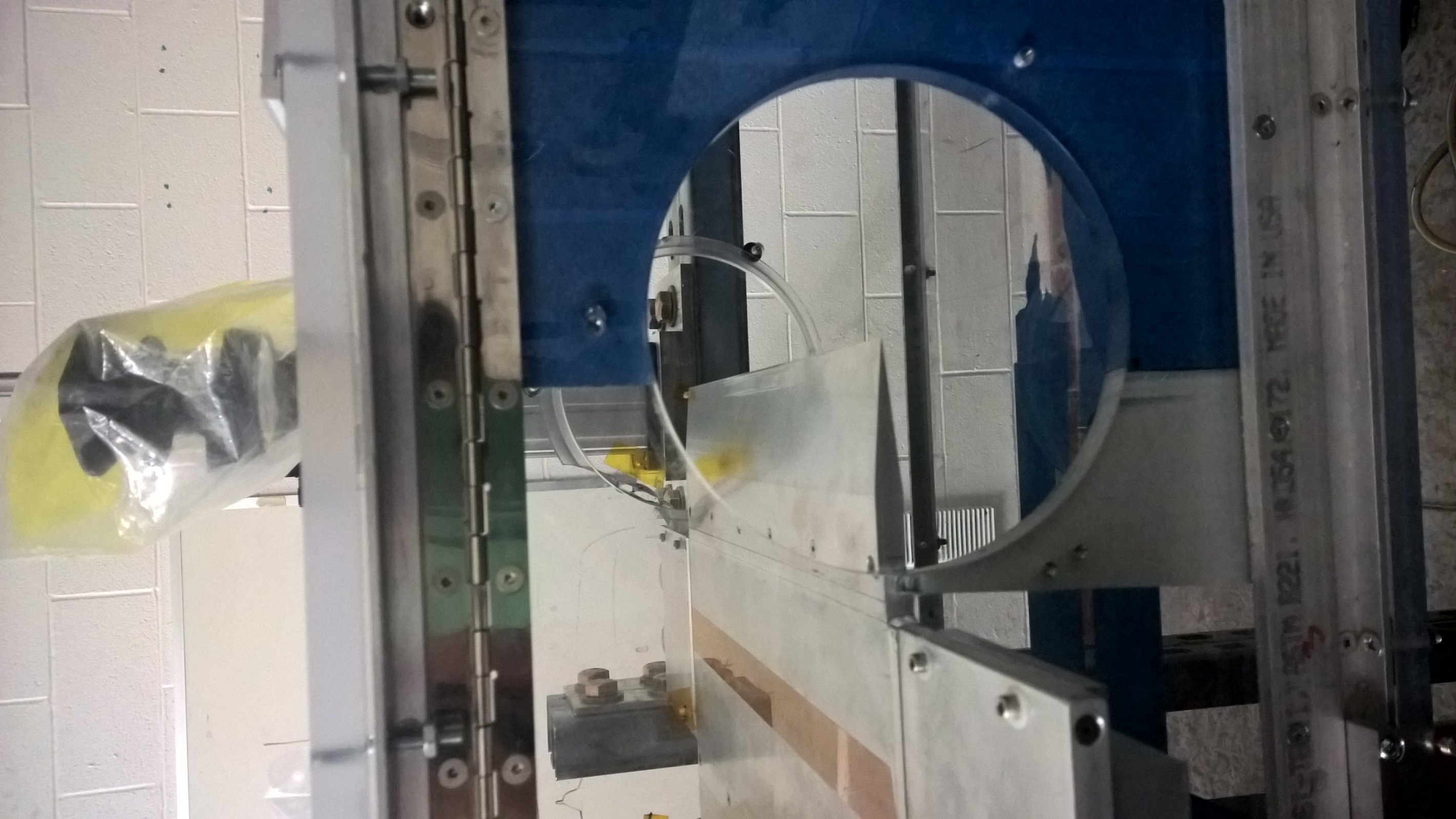 Trailing edge
Low velocity
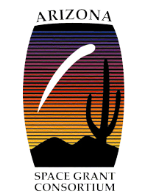 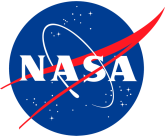 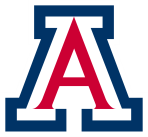 4
[Speaker Notes: Graph shows a jump in velocity once laser is turned on.  The ablation of the material shows a clear increase in velocity because that is the only factor that has changed during this 30 second trial

Velocity arrows on picture]
Effect of the Laser
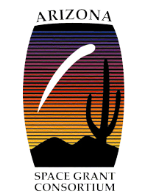 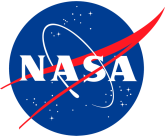 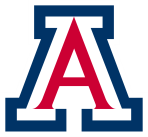 5
[Speaker Notes: 10% decrease in velocity from 2.5 minutes to 10.5 minutes of laser exposure
This shows that something is changing and degrading as the wind tunnel tests go on.  The strength of the ablation is decreasing over time]
Schlieren Imaging
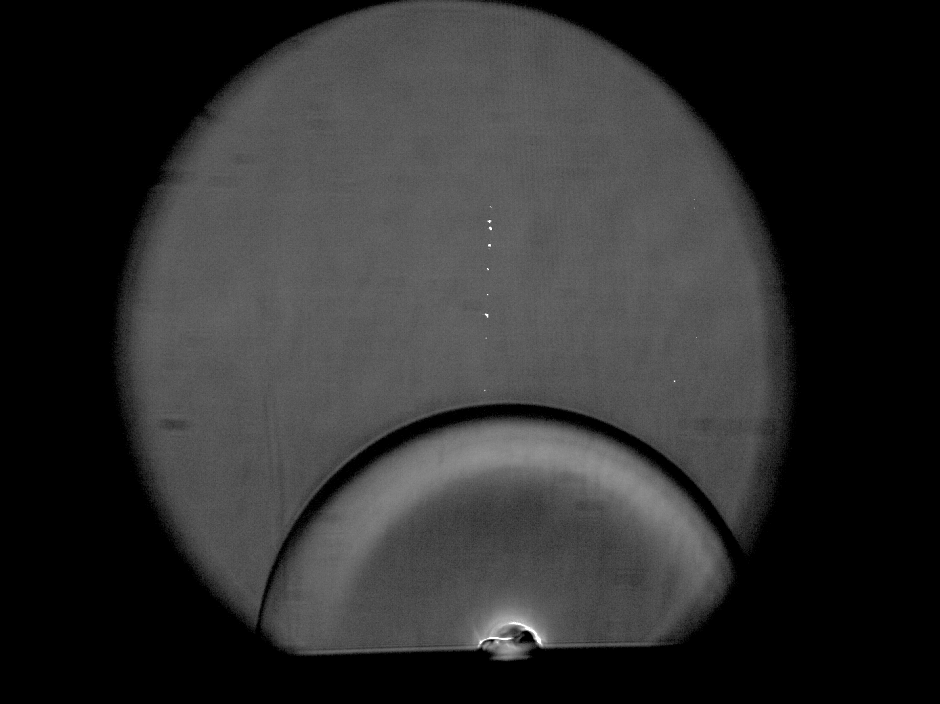 Bending of light through density gradients

Propagating shock wave associated with the rapid heating of the surface
Shock wave
Low density region
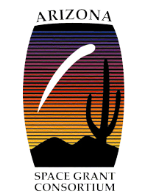 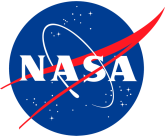 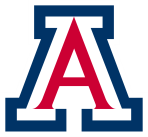 6
[Speaker Notes: Double check this slide, too complicated? Fix contrast of images

JL: looks good. Use heat/asphalt analogy.]
Schlieren Imaging Setup
Laser – Plate Interaction
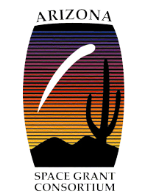 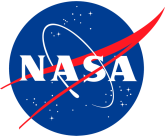 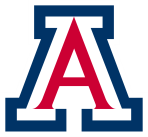 7
[Speaker Notes: Not necessary; extra slides  label test section]
Quantitative Results
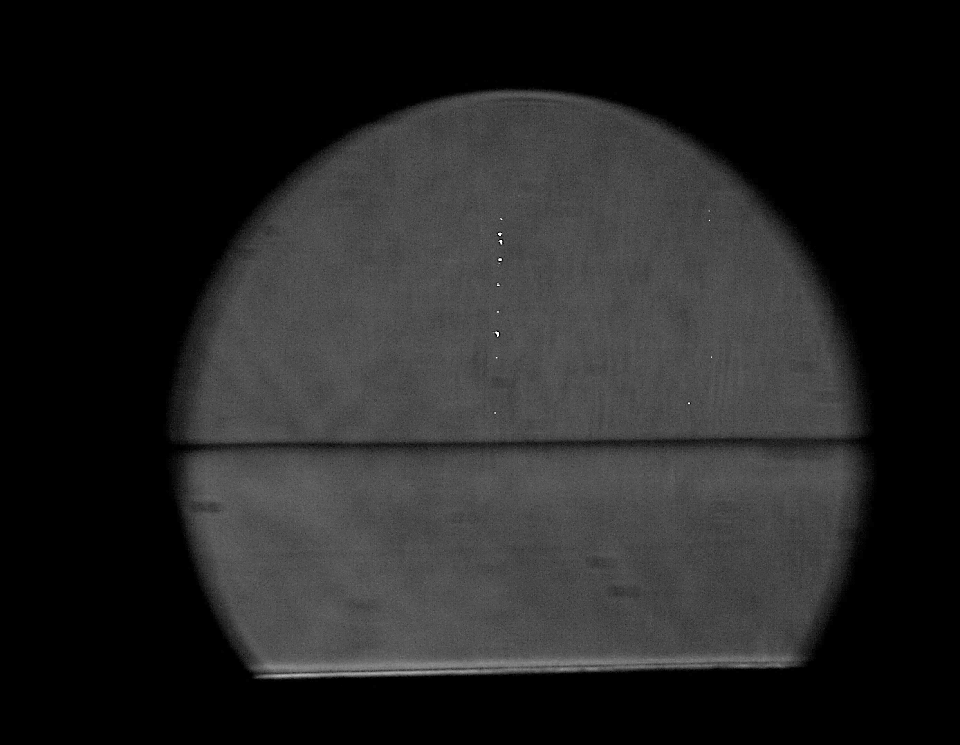 Shock wave
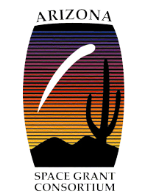 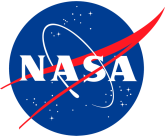 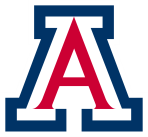 8
[Speaker Notes: JL: may need to point out that you are looking at the wave from a different angle than before.]
Analysis
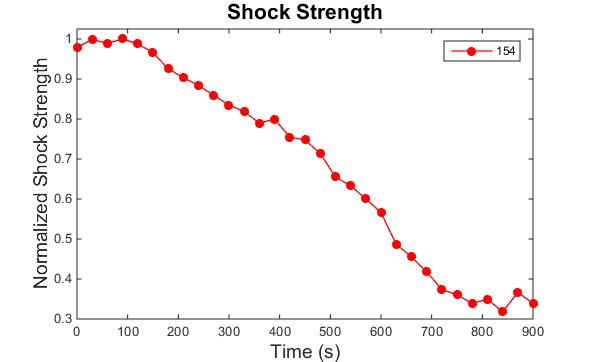 Similar curves
Need better tunnel data
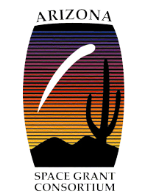 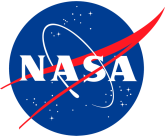 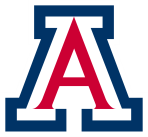 9
[Speaker Notes: Normalized shock strength, fix shock]
Next Steps
Get a fuller, more accurate curve for velocity change
Run the tunnel test keeping the velocity measurement in the same location

Repeat the process with various metals
Steel and copper
Improve wind tunnel testing
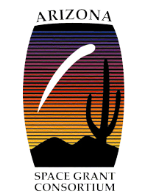 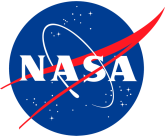 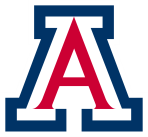 10
[Speaker Notes: Get rid of pitot tube]
Thank you
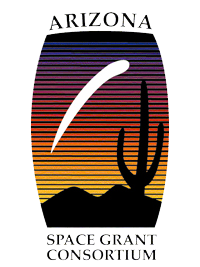 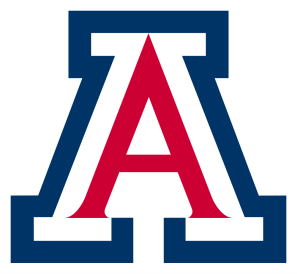 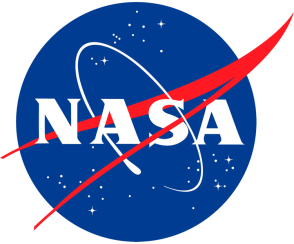 11
Ablation Damage
Permanent damage due to ablation
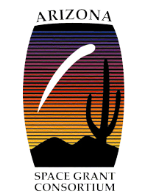 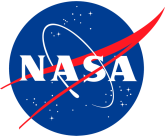 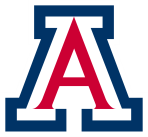 12
Schlieren Imaging
Image from John  and Keith 2006
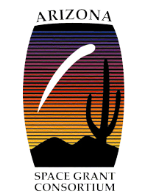 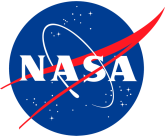 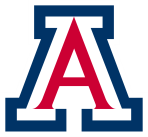 13
[Speaker Notes: Shows the knife edge]